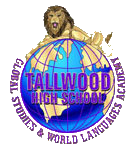 Senior Project
Aralee Fajardo; Class of 2012.
Agenda
of the Presentation.
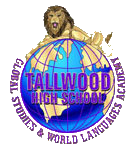 Introduction
in Detail. Research Question.
"How does Promotions and Advertising Negatively Affect the Global Society Today?"
Sight
Introduction
Touch
in Research.
"How does Promotions and Advertising Negatively Affect the Global Society Today?"
Introduction
"How does Promotions and Advertising Negatively Affect the Global Society Today?"
Economical
in Research.
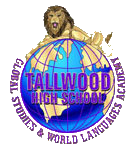 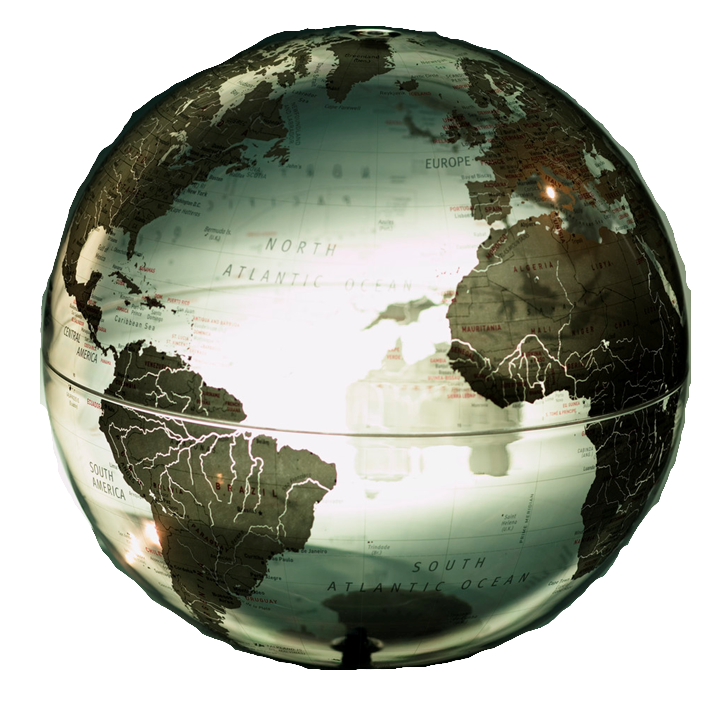 Asia
Topics
Europe
North America
Research
Topics in Detail
United States
“Children and Adolescents”
Overall Ad Tactic: Product Placement
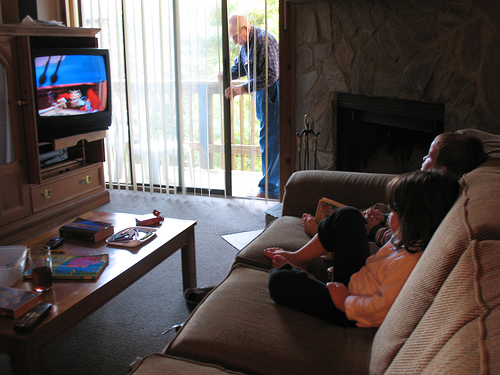 Europe
“Czech Dream”
“Money and Looks”
Czech Republic
Two Film Students
Embezzled Tax Money 
Fake Hypermarket
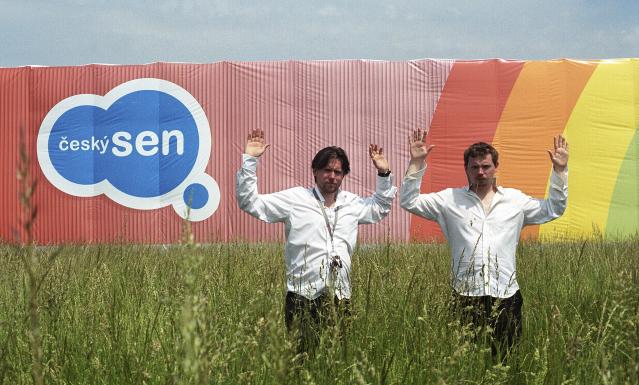 Asia
“China’s Counterfeit Goods”
Buyers and Workers
Product Placement 
Fraud
Unsafe Work Conditions
IPR Seizures
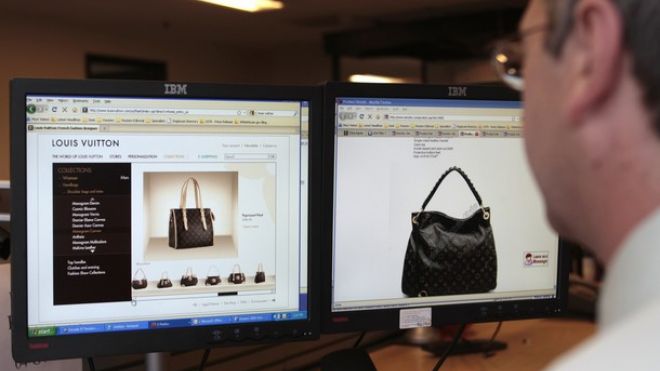 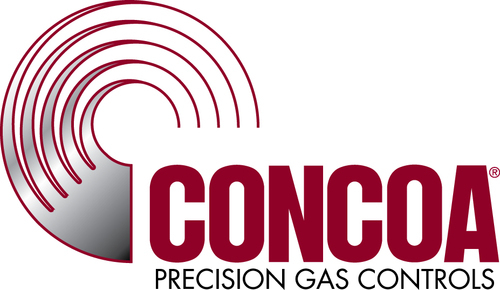 Internship
in Action.
Giorgio Valentini – Creative Marketing Specialist
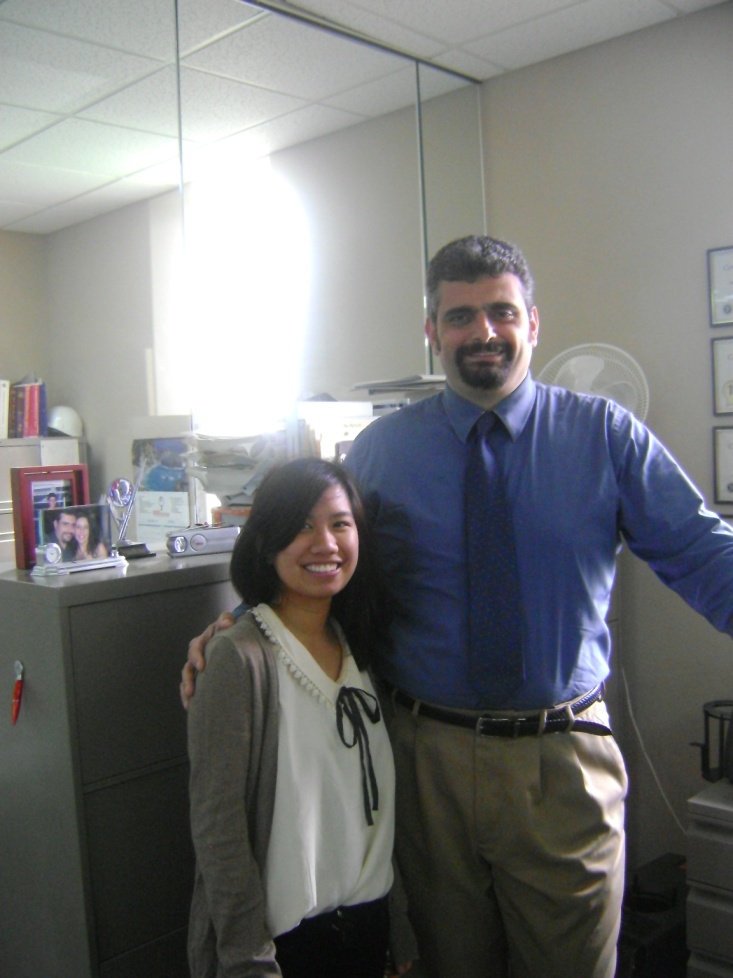 Controls Corporation of America
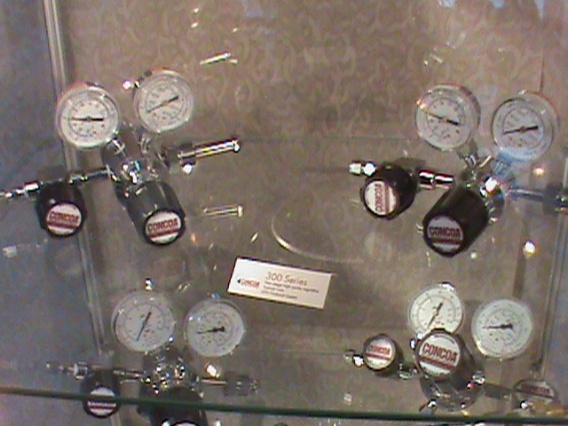 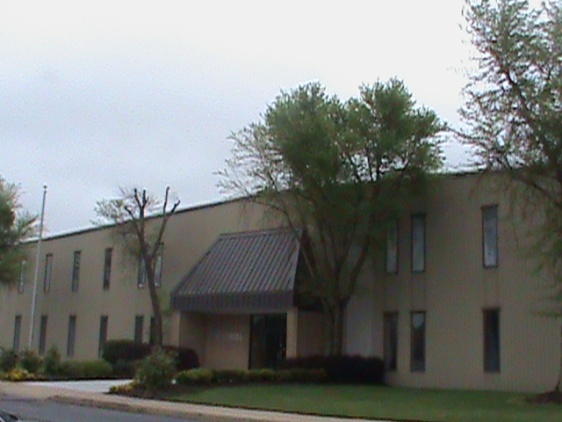 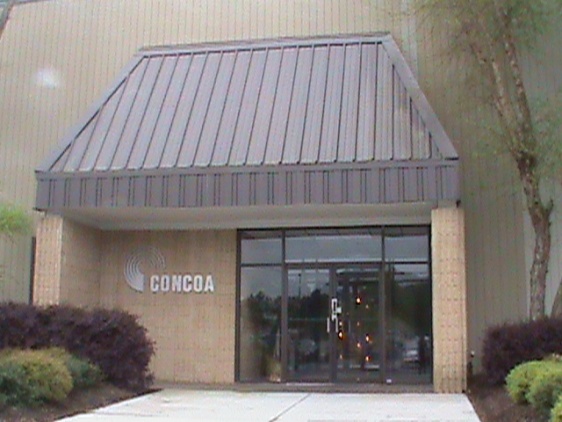 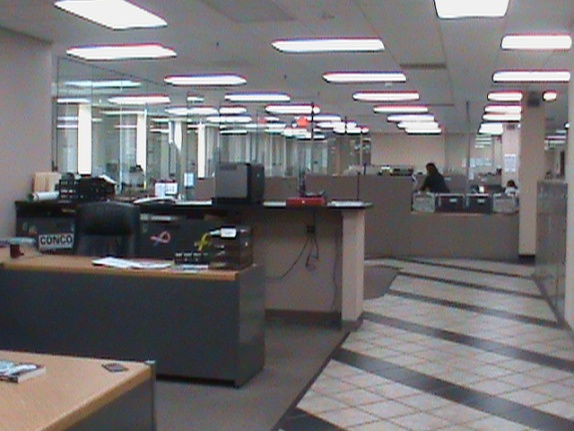 Event
in Action.
International Bible Baptist Church.
 Project Presentation & Survey.
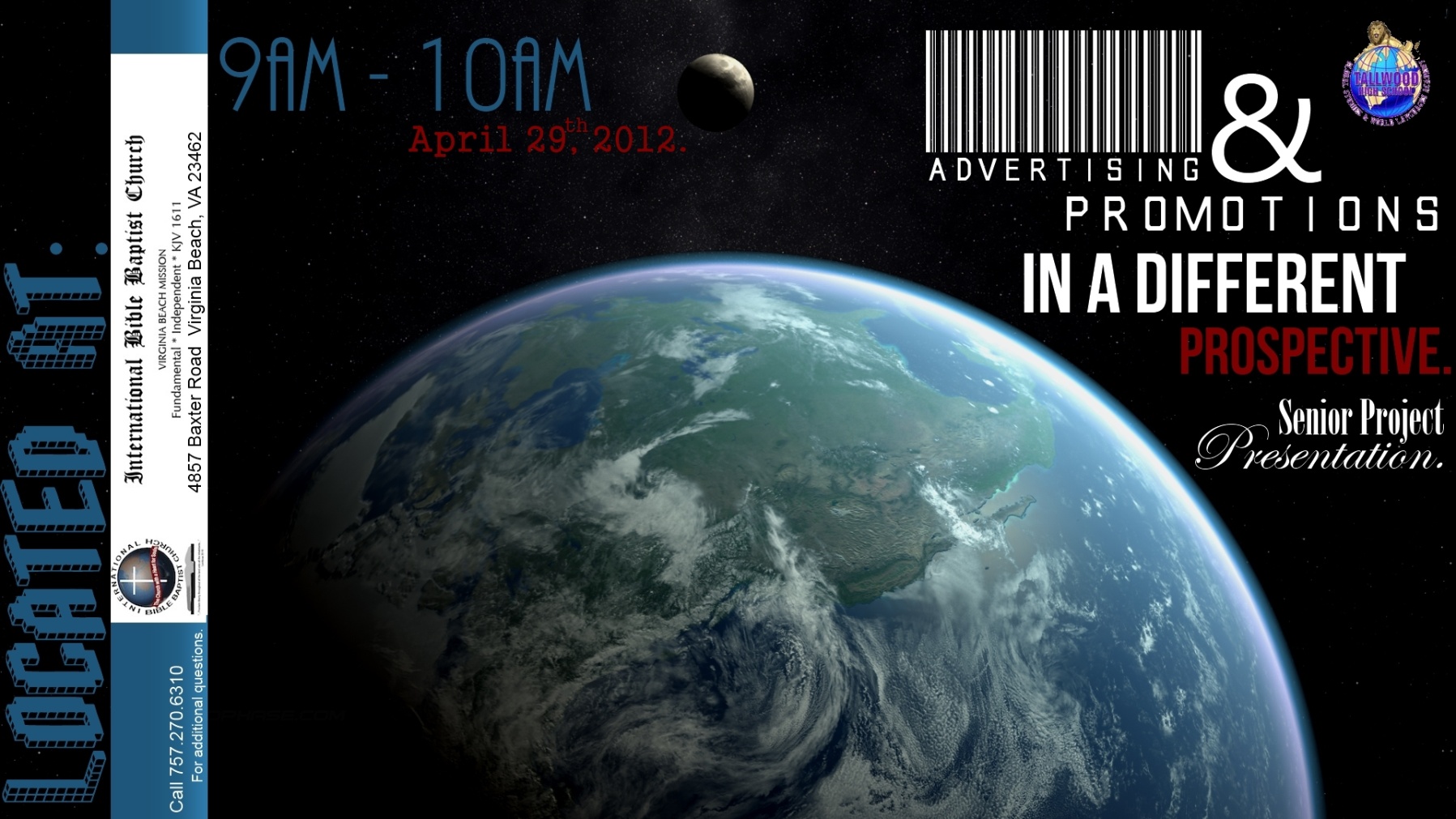 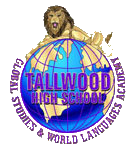 Thank You.
and have a nice day.